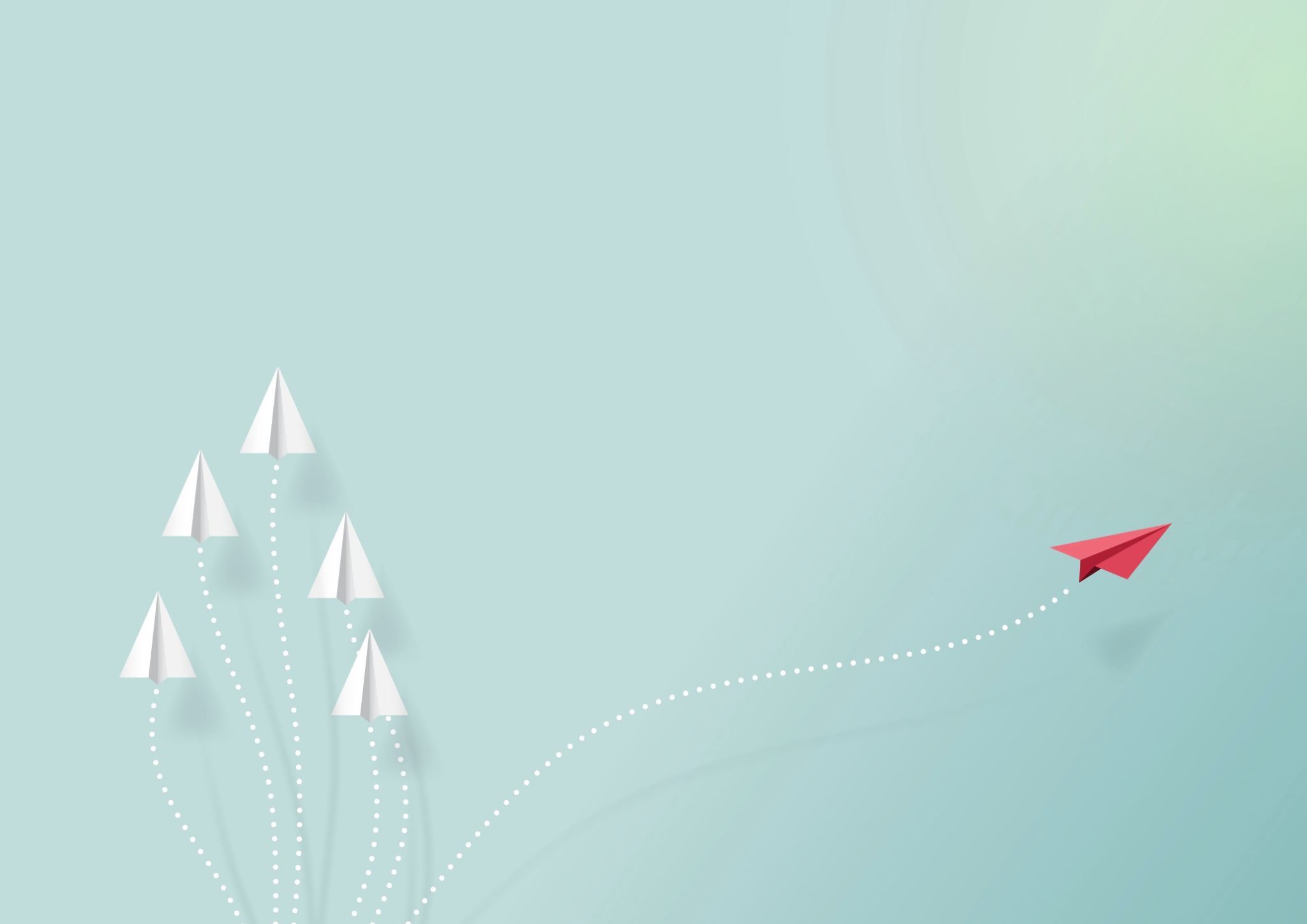 Lyriikka eli runous
Runo koostuu
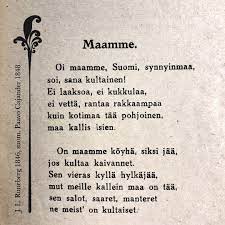 Säkeistä
 - säe on yksi rivi
Säkeistöistä
Säkeistö on yksi "kappale"
Runon mitta
Alkusointu
  . Ensimmäiset äänteet toistuvat (Vaka vanha Väinämöinen)
Loppusointu eli riimi 
 - Säkeen viimeiset sanat muodostavat riimiparin(Oletkos kuullut siilistä, joka rakensi talon tiilistä?)
Vapaamittainen runo
 - runo, jossa ei ole loppusointuja
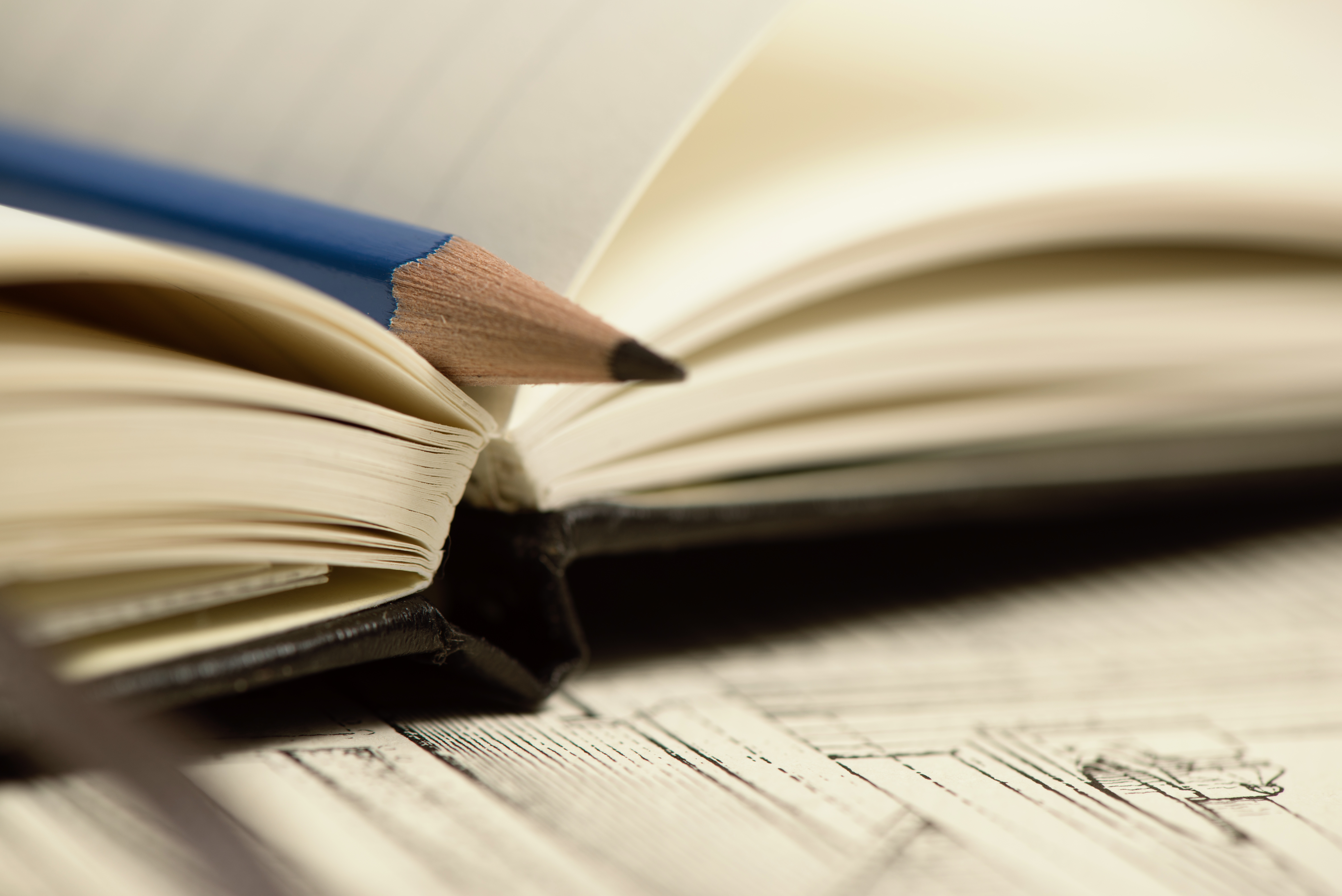 Kuvaileva kieli
Vertaukset
 - Kaunis kuin kukka, tyhmä kuin aasi
Metaforat
 - Hän on aasi, olen kallio
Personifikaatiot
 - kivet lauloivat, taivas itki hiljaa
Sinä olet pajulintu,
minä paju,
   lehahdat syliini joka yö,
nukut kainalooni, soperrat unesi tuuleen
          vain minun kuulla,
               minun, minunkin uneksia,
sinä lintu, minä paju.
- Pertti Nieminen
Runon puhuja
 - ns. Runon minä (ei ole runoilija itse!)

Runon sinä
Ns. Henkilö, jolle runon puhuja puhuu
Runoanalyysi - parityö
Valitkaa yksi runo tai sanoitus, joka herättää teissä tunteita
Kuka runon on kirjoittanut? Missä ja milloin se on ilmestynyt?
Onko se mitallinen vai vapaamittainen?
Montako säettä ja säkeistöä siinä on?
Millaista on sen kieli? 
Millainen on runon rytmi?
Mitä vertauskuvia siinä on? Mitä metaforia siinä on? Löytyykö personifikaatiota?
Kuka on runon puhuja? Entä runon sinä?
MITEN TULKITSETTE RUNON? MITÄ SE HALUAA SANOA?
Runoanalyysi - parityö
ARVIOINTI
Tehtävässä painottuu tuntityöskentelyn arviointi
Arvioidaan myös runoanalyysin sisältöä: onko sekä kieltä että sisältöä osattu analysoida
Numeroarviointi